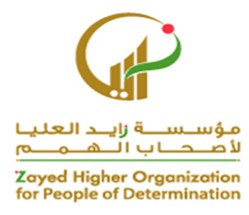 -إدراك خطورة السوائل الساخنه مثل :دلة القهوة ,دلة الشاي.
مقدم الهدف: ريسة عبيد الكعبي
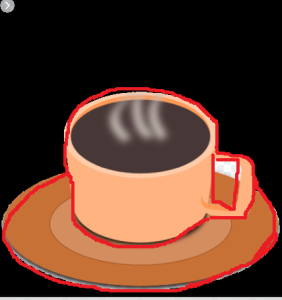 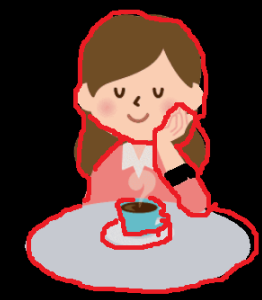 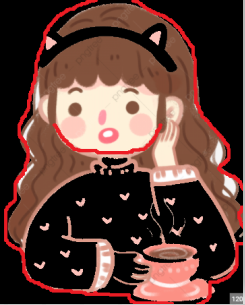 16 February 2021
2
16 February 2021
3
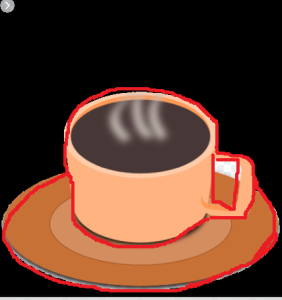 16 February 2021
4
-يحضر المعلم كوب بارد وكوب ويقول لحمد أمسك
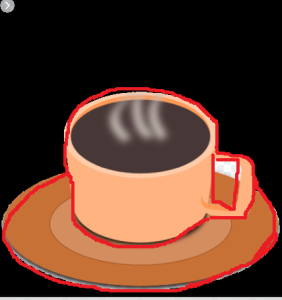 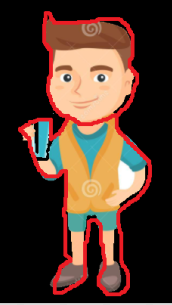 5
- يشعر  حمد بالكوب الحار والكوب البارد
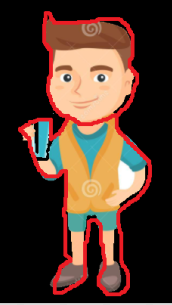 6
- يدرك حمد خطورة خطورة الماء الساخن
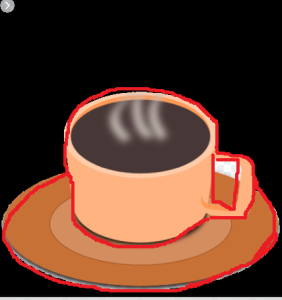 7
https://youtu.be/6sSqK3G1q9E
https://youtu.be/sz1vY2VrBD0
16 February 2021
8